Stedelijke regio’s als motoren van economische groei
Otto Raspe
Pieter Meekels
Denis Crompvoets
© Vereniging van Nederlandse Gemeenten  | vrijdag  30 november 2018
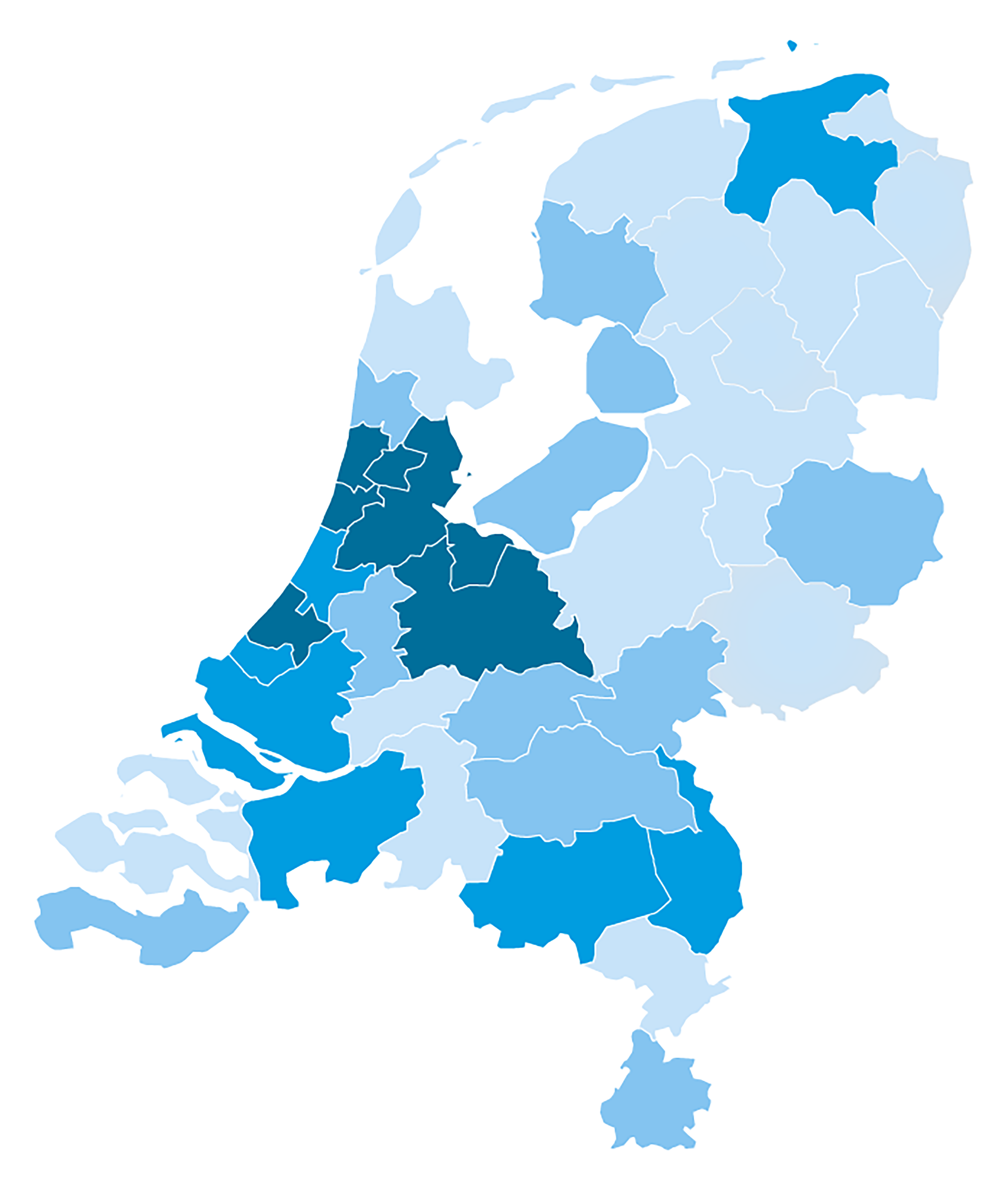 WEST
NOORD
OOST
ZUID
In welk landsdeel ligt uw gemeente?
2
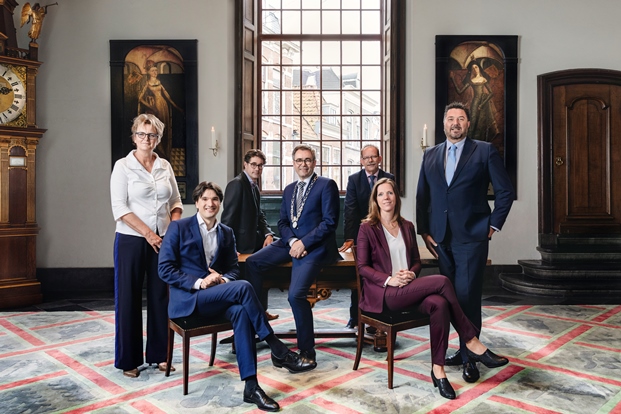 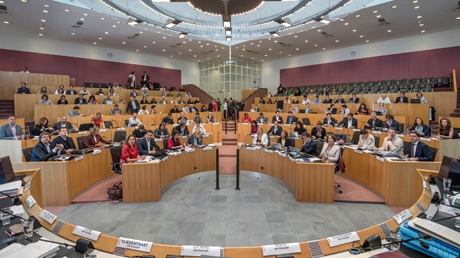 WIE IS RAADSLID?
WIE IS WETHOUDER?
MINDER DAN 60.000 INWONERS?
ECONOMIE IN PORTEFEUILLE?
WOONKLIMAAT IN PORTEFEUILLE?
3
programma
Otto Raspe 
inzicht in het succes van een regio

Pieter Meekels 
Beeld VNG, IPO, Rijk in Interbestuurlijk programma

Drie discussieblokken 
verdieping op inzicht in succesvolle regio
4
Stedelijke regio’s als motoren van economische groei
VNG Bestuurdersdag

Utrecht, vrijdag 30 november 2018
Dr. Otto Raspe
@ottoraspe
@leefomgeving
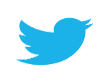 5
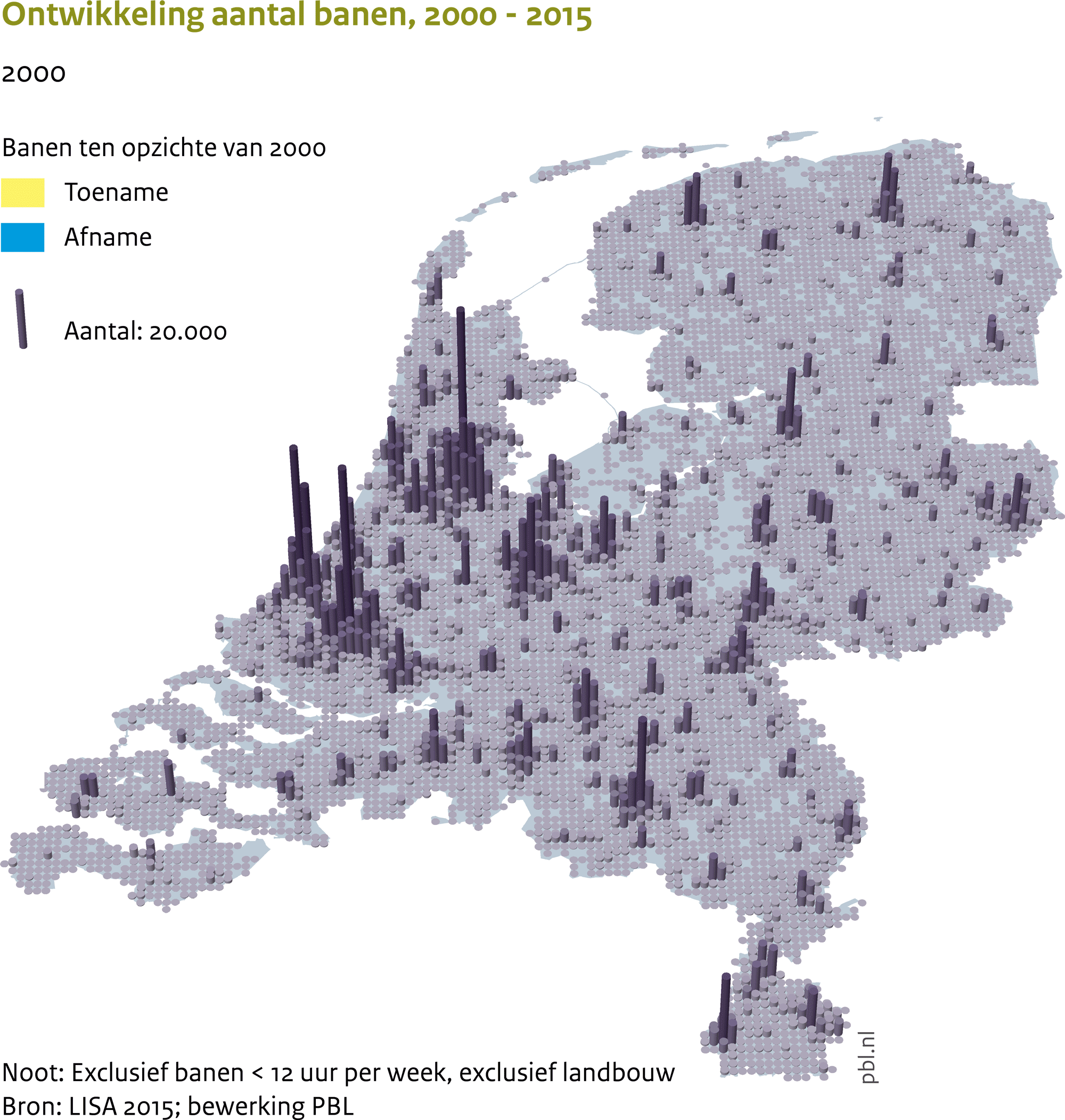 Nieuwe geografie van banen
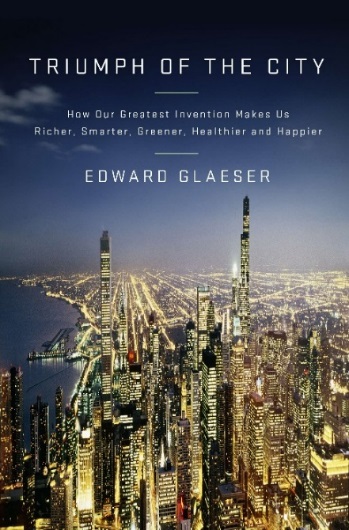 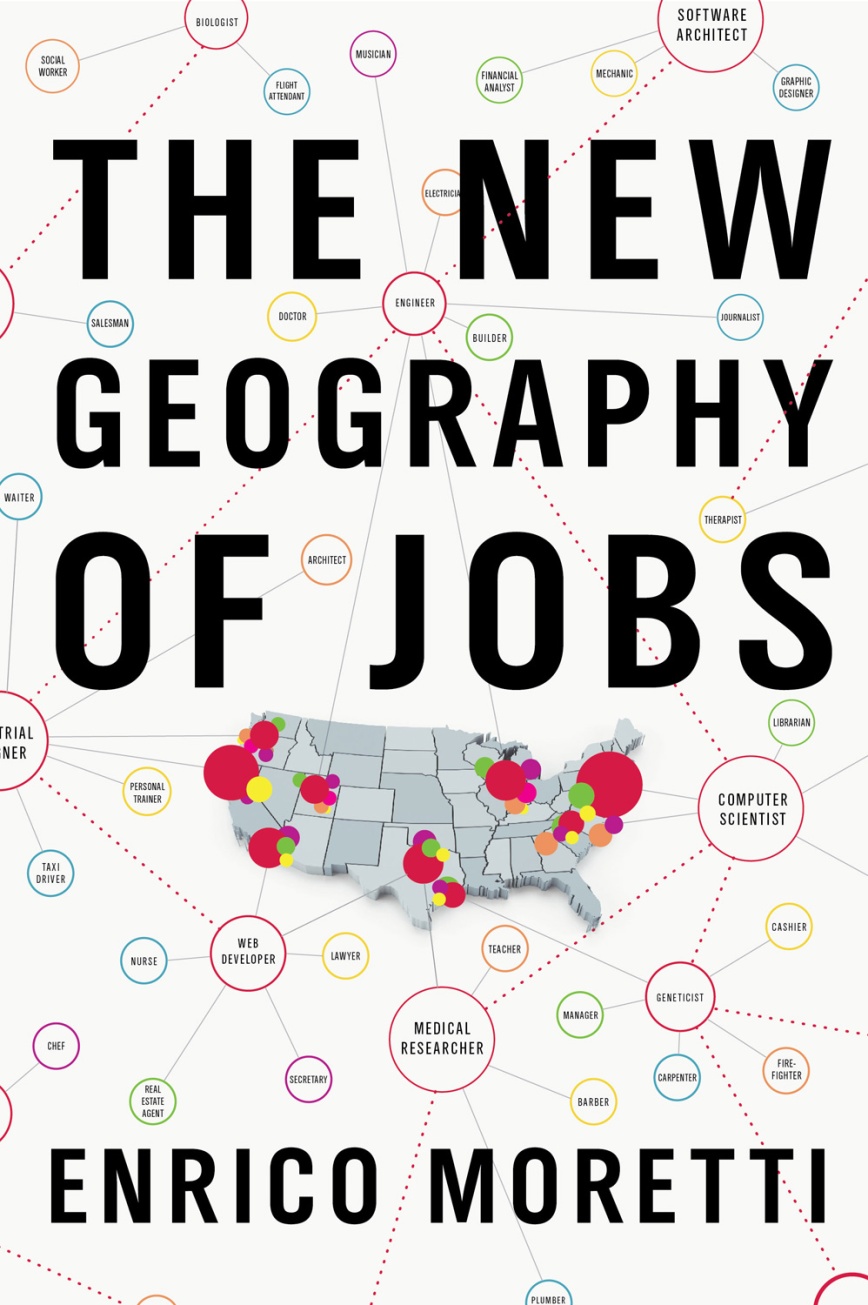 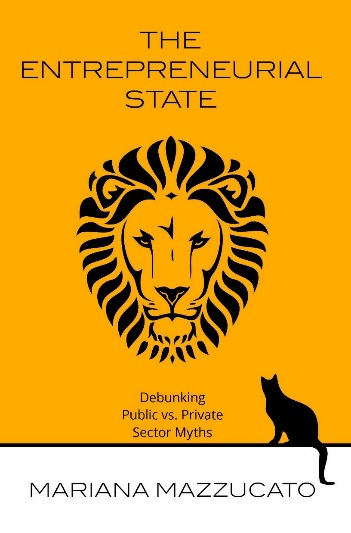 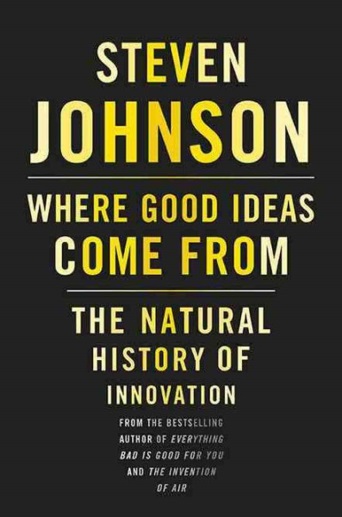 6
11-04-2017 | Dr. Otto Raspe
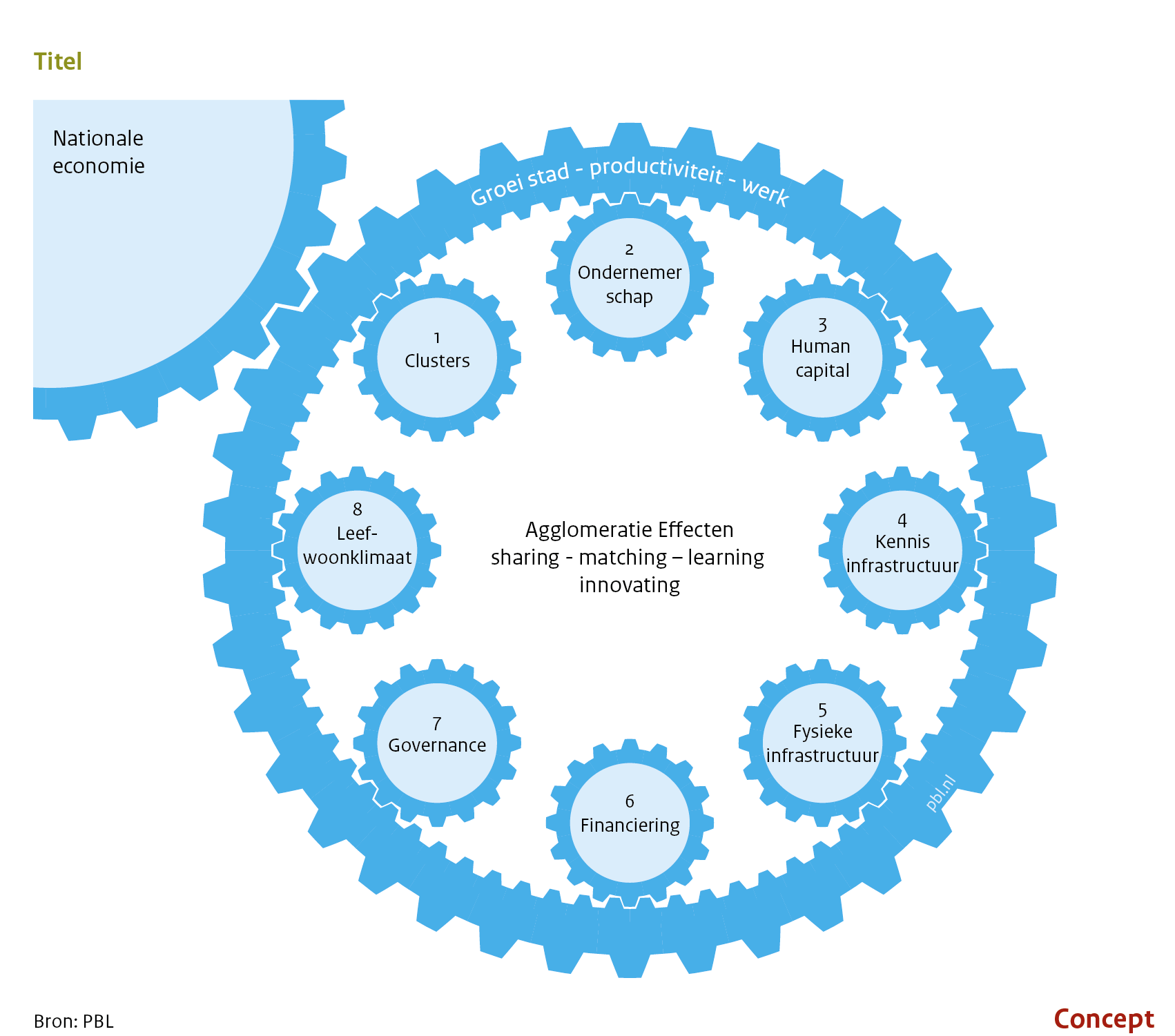 Waarom groeien steden?
8 raderen die de motor aanjagen
7
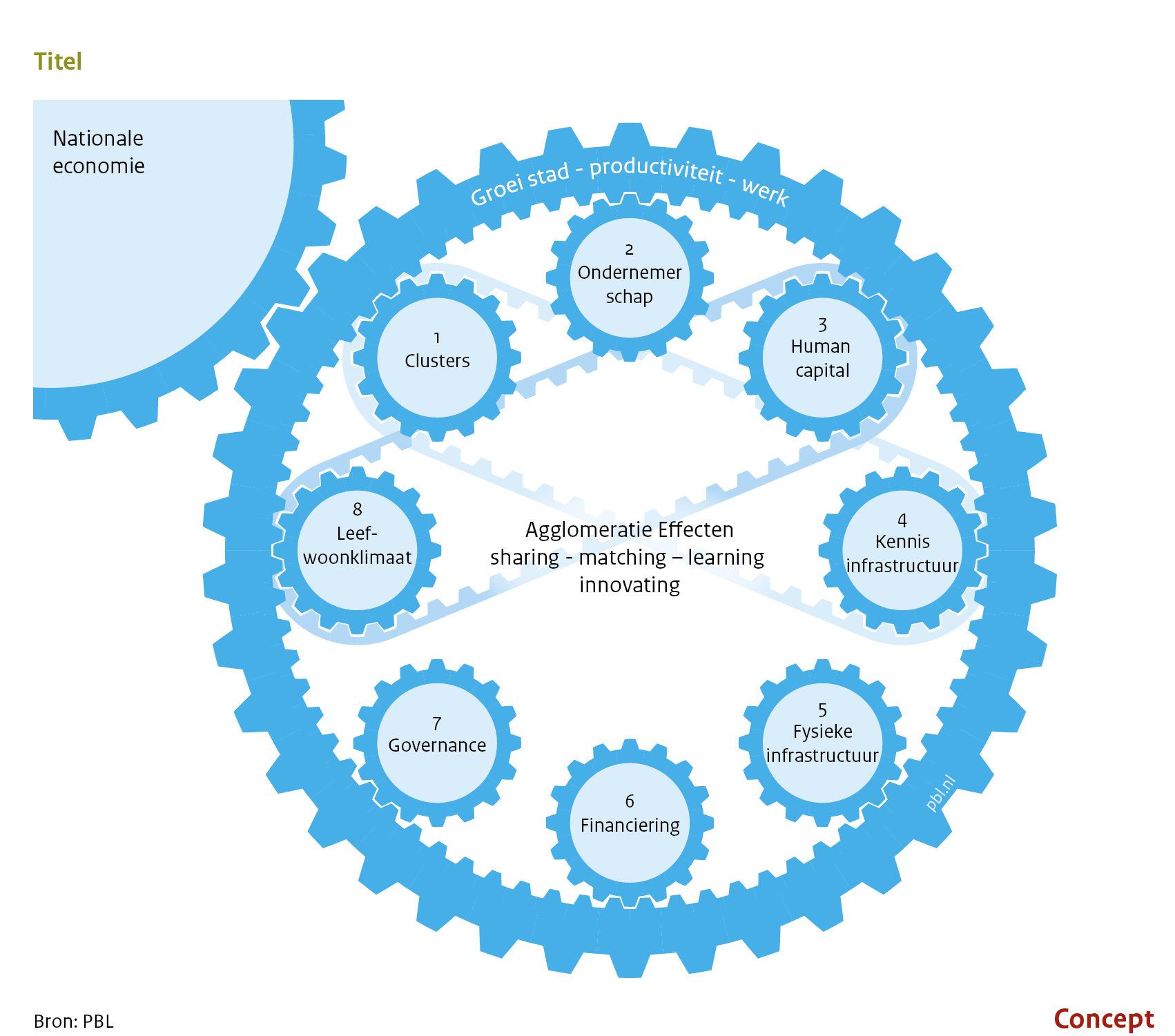 Waarom groeien steden?
onderlinge verbanden tussen raderen
8
In economisch succesvolle steden:
Is beleid gericht op totaal (innovatie)systeem
Ondernemerschap-, cluster- en kennis- en innovatiebeleid
Geen ‘picking winners’ beleid, maar backing challengers’, transformative-activities en diversificatie, tijdig en bottum-up
Beleidsmix
Beleid gericht op het versterken van de economische structuur bestaat óók uit beleid op menselijk kapitaal, woon- en leefomgevingsbeleid en fysiek beleid
Maakt beleid keuzes
Beleidsdomeinen worden gestroomlijnd richting bepaalde economische doelen of doelgroepen
Zijn sterke en meebewegende instituties belangrijk
Spelen ook toevallige, ongeplande gebeurtenissen een rol
9
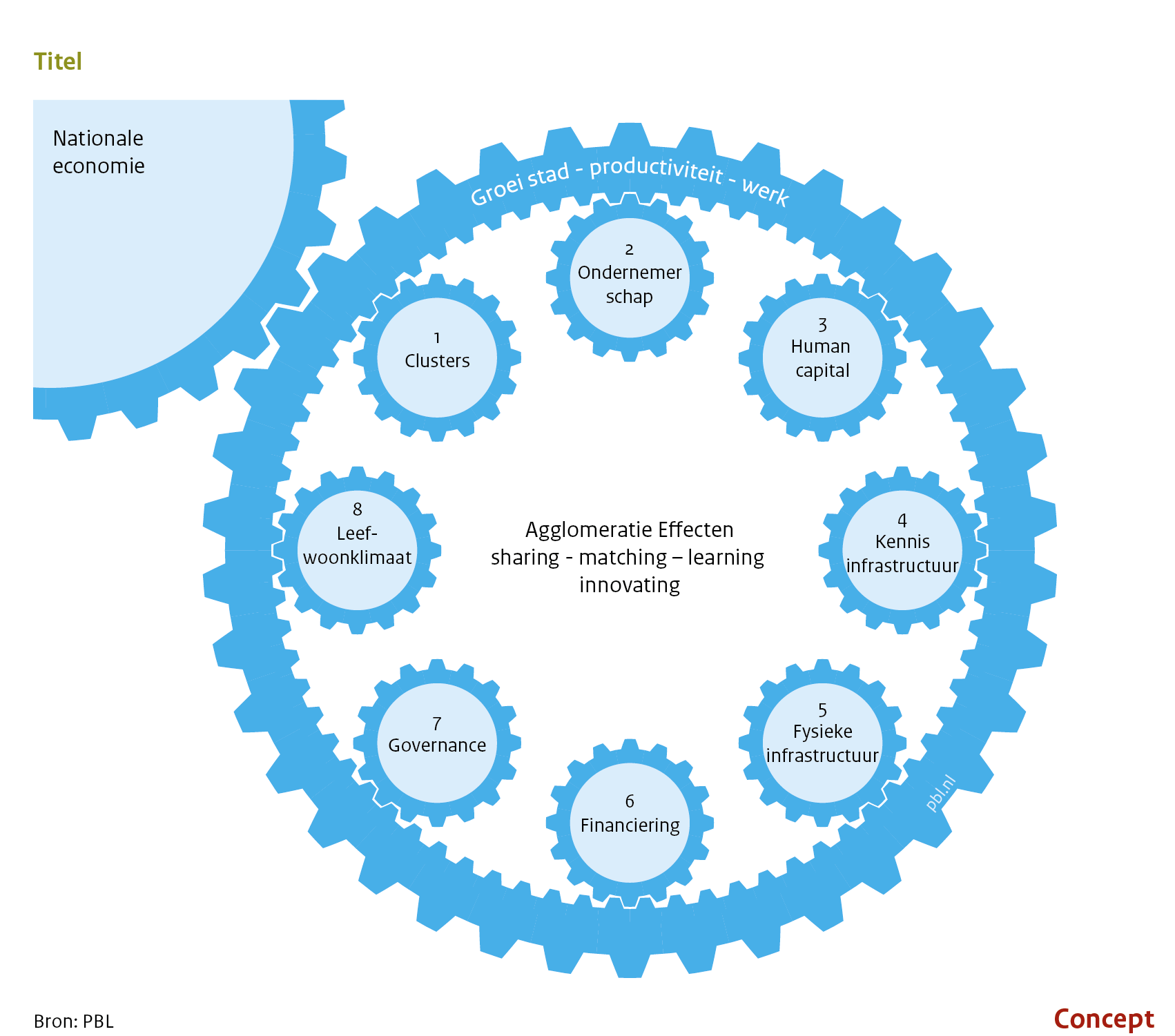 Is beleid gericht op totaal (innovatie)systeem
Ondernemerschap-, cluster- en kennis- en innovatiebeleid
Geen ‘picking winners’ beleid, maar backing challengers’, transformative-activities en diversificatie, tijdig en bottum-up
Beleidsmix
Beleid gericht op het versterken van de economische structuur bestaat óók uit beleid op menselijk kapitaal, woon- en leefomgevingsbeleid en fysiek beleid
DISCUSSIEBLOK 1
10
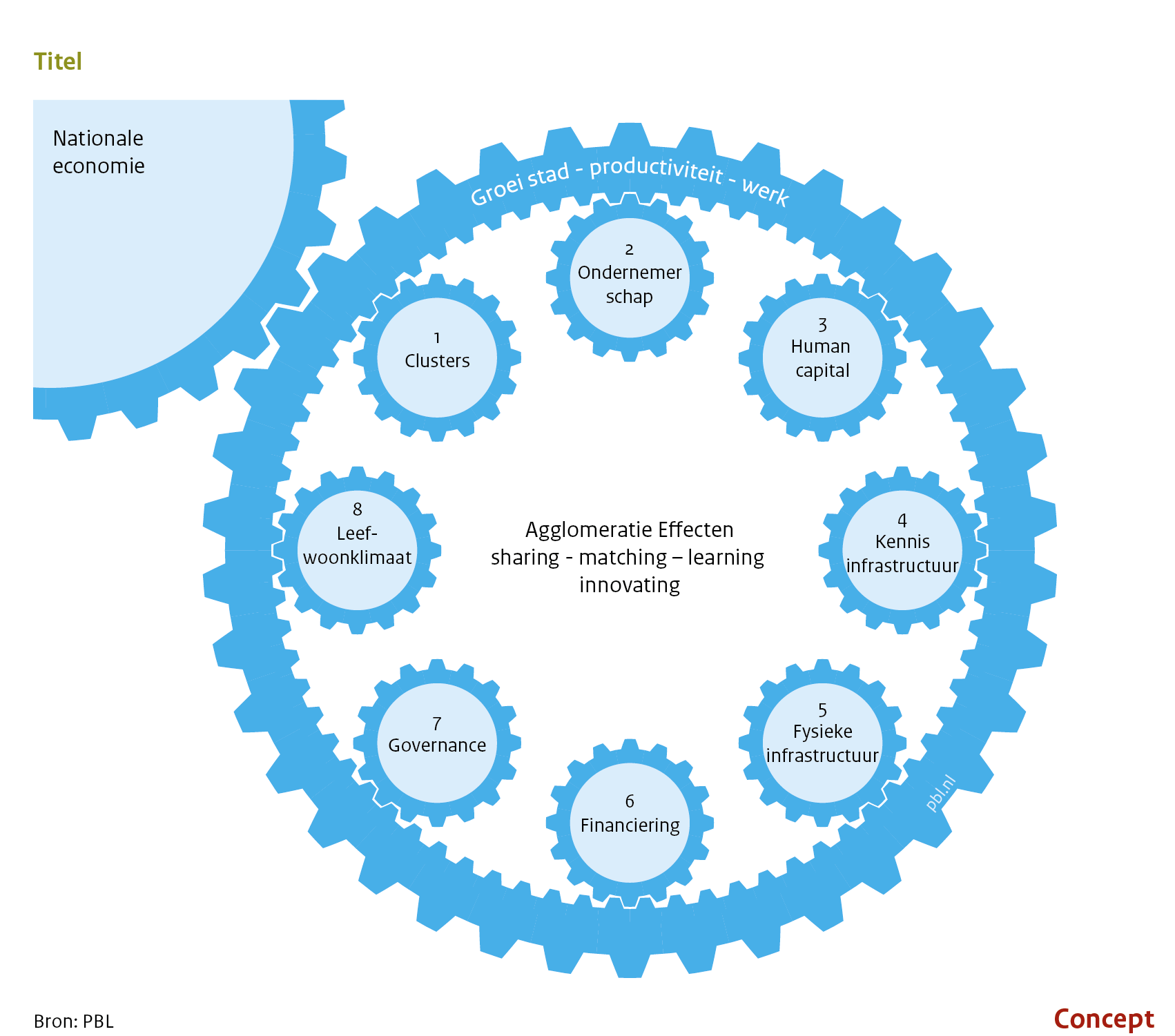 Maakt beleid keuzes
Beleidsdomeinen worden gestroomlijnd richting bepaalde economische doelen of doelgroepen
Zijn sterke en meebewegende instituties belangrijk
DISCUSSIEBLOK 2
11
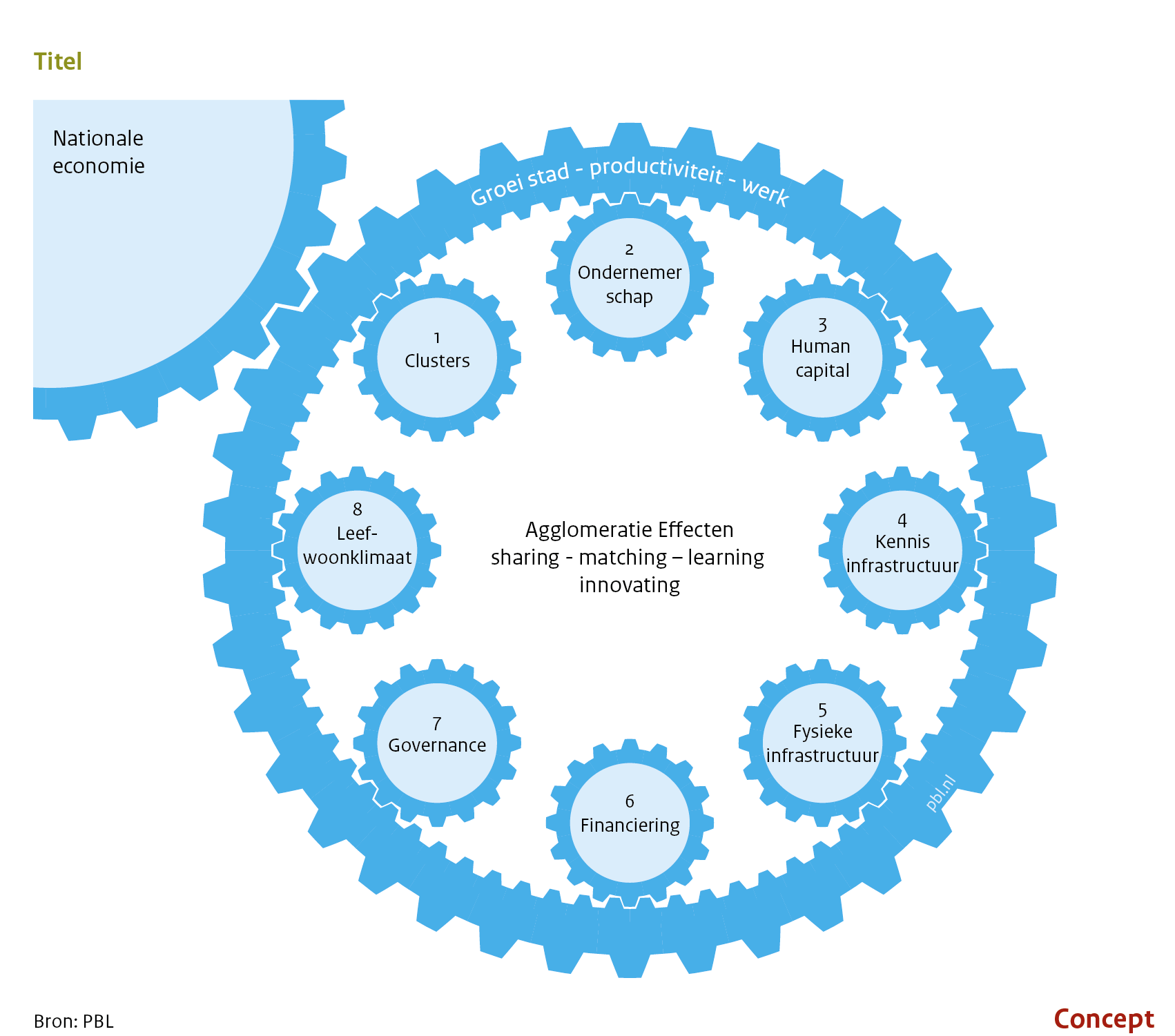 Wat betekent inzicht voor:

Regiogemeenten, steden, provincies 

Samenwerking tussen rijk en regio’s
DISCUSSIEBLOK 3
12
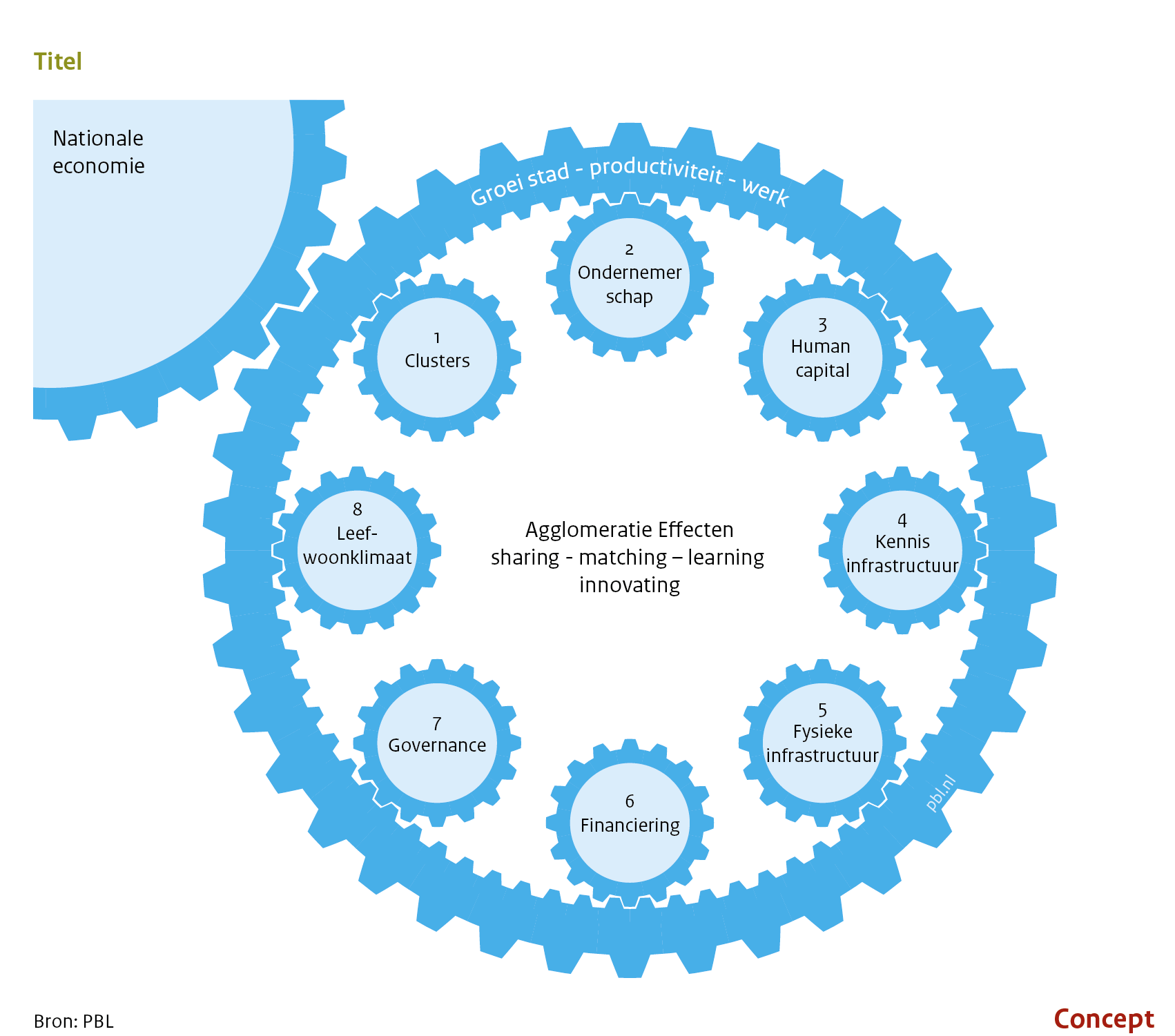 INTERBESTUURLIJK PROGRAMMA
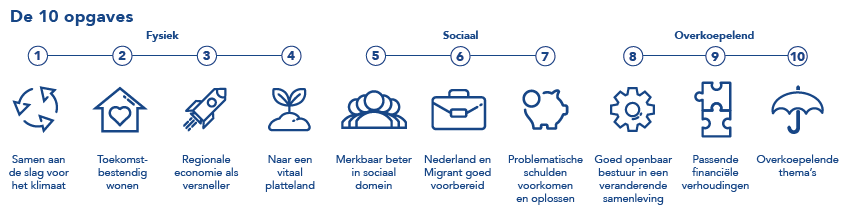 afsluiting
13